Predicting Students’ Course Success Using Machine Learning Approach
Akira Kanatsu
Research Analyst
Tanner Carollo
Assistant Director
Amanda Bain
Graduate Student Research Assistant
CAIR 2018 Annual Conference - November 14, 2018
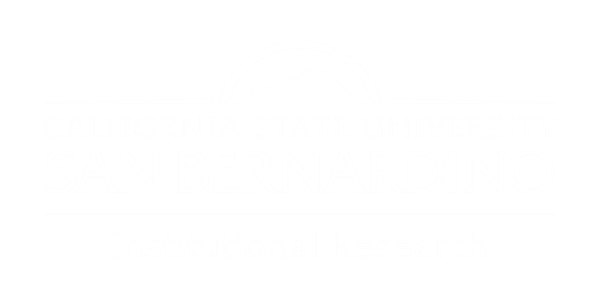 Outline
At a Glance
Why Course Success
Machine Learning Approach
Data and Model Training
Results
Next Steps
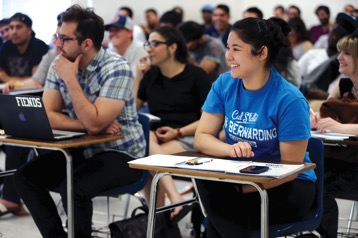 At a Glance
Undergraduate Student Population
17,854 (89%)
Fall 2018 Lecture/Seminar Undergraduate Courses (< 500 level)
656 courses
1,380 sections
58,370 total enrollments
2,800 (5%) of enrollments are repeats
8,023 attempted enrollments (courses full)
Why Course Success
Impact on Retention, Graduation, and Y2D
[Speaker Notes: 73% of non-retained F’17 FTF had at least two DFWI’s (vs. 31% of retained)
Only 3% of F’14 FTF with 2 or more 1st year DFWI’s graduated within 4 years]
Impact at the Course Level
184
175
138
2017-18 Lower Division LEC/SEM Courses
55 (16%) had a DFWI rate of 20% or higher
10,418 of the course enrollments were repeats
8,012 attempted enrollments received a course is full message
DFWI’s
REPEATS
COURSE IS FULL
A lower division (major) course. DFWI rate of 21%
Machine Learning Approach
Machine Learning
A branch of artificial intelligence 
Learn from data
Identify patterns
Make decisions
Application Examples
Online recommendations
Self-driving cars
Fraud detection
[Speaker Notes: ML uses statistical techniques to give computer the ability to "learn" from data, without being explicitly programmed.

Supervised (known output/DV) and unsupervised. The purpose of supervised ML is to learn a function that, given a sample of data and outputs of interest, best approximates the relationship between input and output observable in the data

Compared to traditional statistical modeling…

Pros - No need to define specific models. Automatically improve/adjust models when new data is added.
Cons - Identified patterns may not make sense/difficult to explain.]
Application
IBM SPSS Modeler (2018 CSU Innovation Minigrant)
Powerful data mining software
Accepts various data sources
Visual interface without programing Language
Automated modeling/model training
Ability to apply trained models to a separate data
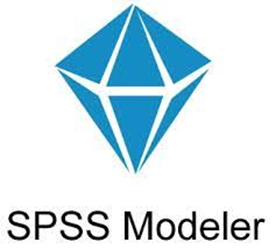 [Speaker Notes: Separate program from SPSS (annual license $3,000 per account)]
Data
Courses Examined
ADMN
BIOL
MATH
PHIL
SSCI
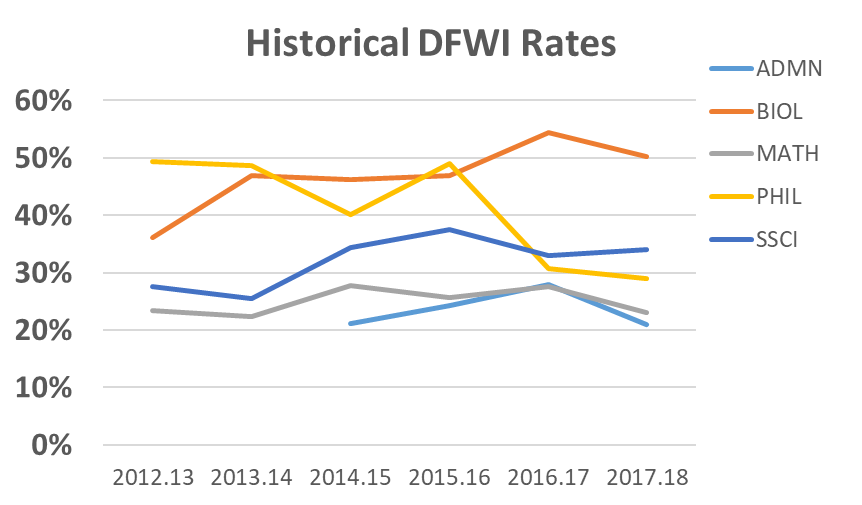 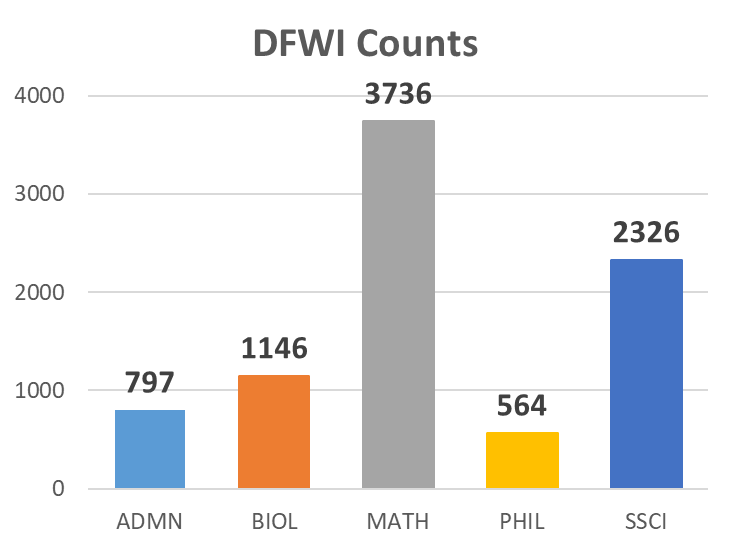 Course Selection
Lower Division
High Enrollment
High Failure Rate
Course Success Predictors
Student Information
General
Term Specific
Course Information
Instructor Information
Demographics (e.g., Sex & URM)
Student Level
Basis of Admission
Degree Type (e.g., BA)
College of Major
Incoming GPA (i.e., HS & TR GPA)
SAT & ACT Scores
Developmental Math/Placement
Course Success Predictors
Student Information
General
Term Specific
Course Information
Instructor Information
Cumulative GPA
Term Attempted Units
Course Repeat/Highest Previous Grade
# of High DFWI Courses (>25%)
Average DFWI Rates
# of Concurrent Courses with 10% Higher DFWI Rates When Taken Together
DFWI Rates by Math Course Sections
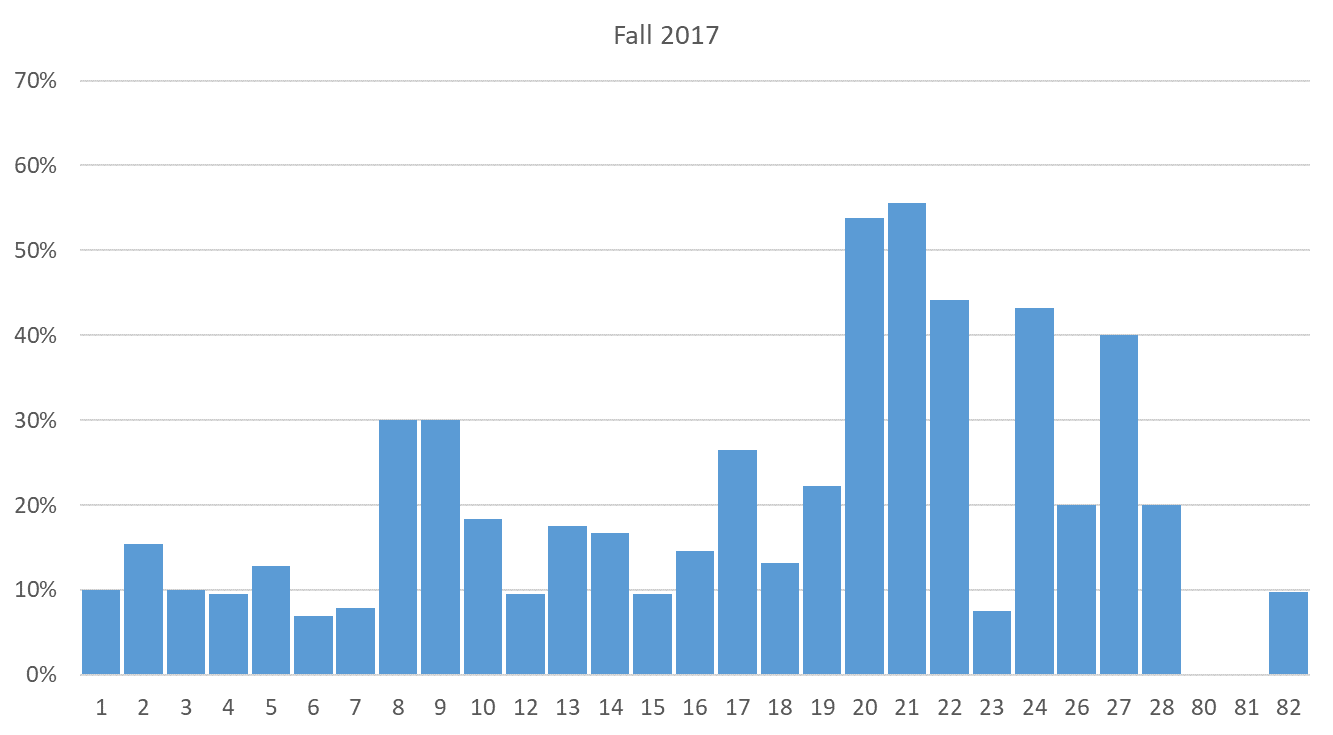 Course Success Predictors
Student Information
General
Term Specific
Course Information
Instructor Information
Term (e.g., Fall)
Campus (SB & Palm Desert)
Meeting Days (e.g., MWF)
Class Begin Time
Instruction Mode (e.g., Online)
Class Size
Course Success Predictors
Student Information
General
Term Specific
Course Information
Instructor Information
Tenure Status
Previous Course Teaching Experience
Average GPA
Average DFWI Rates
Model Training
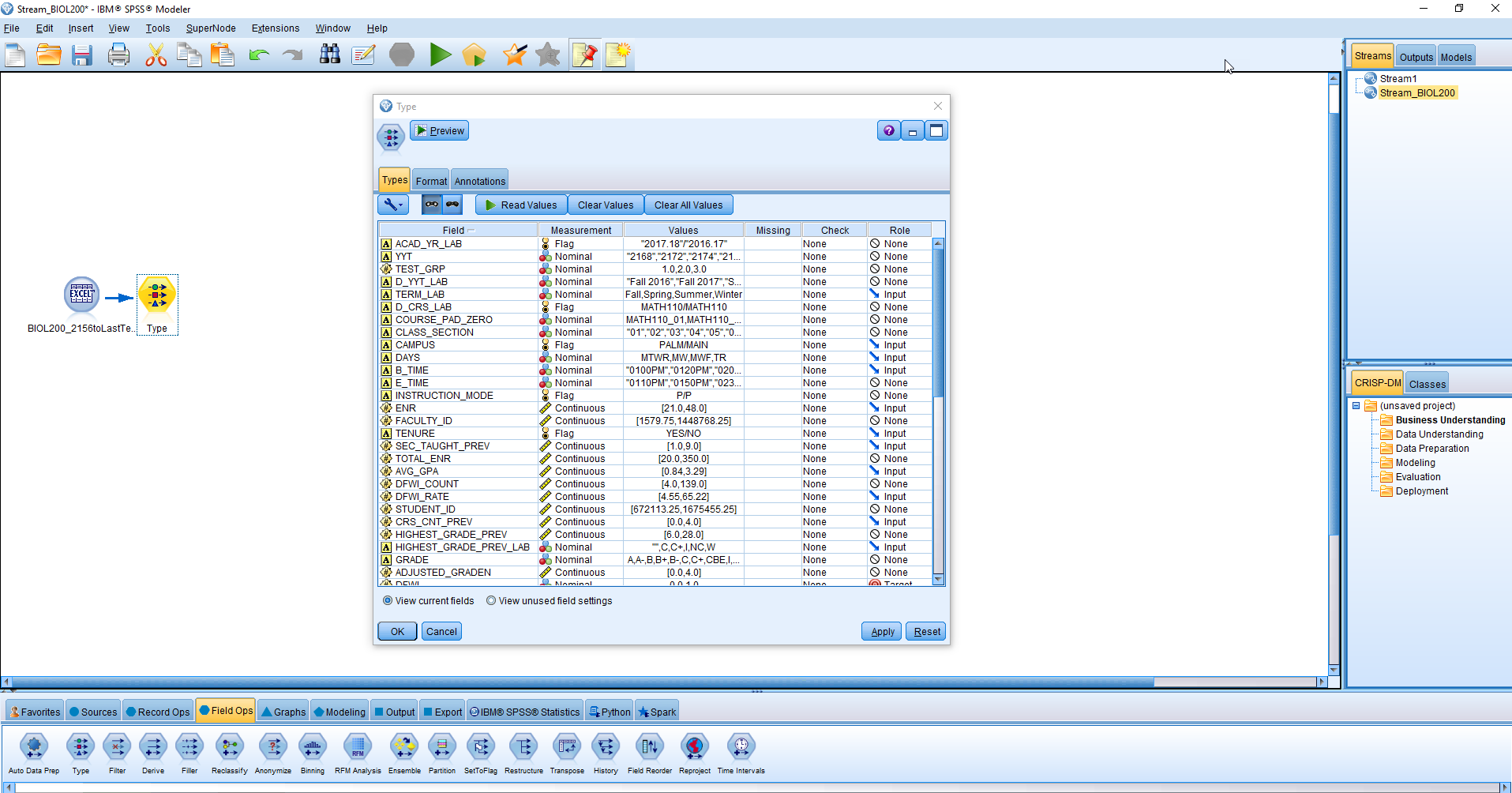 [Speaker Notes: Data under “Sources”
Type under “Field Ops”]
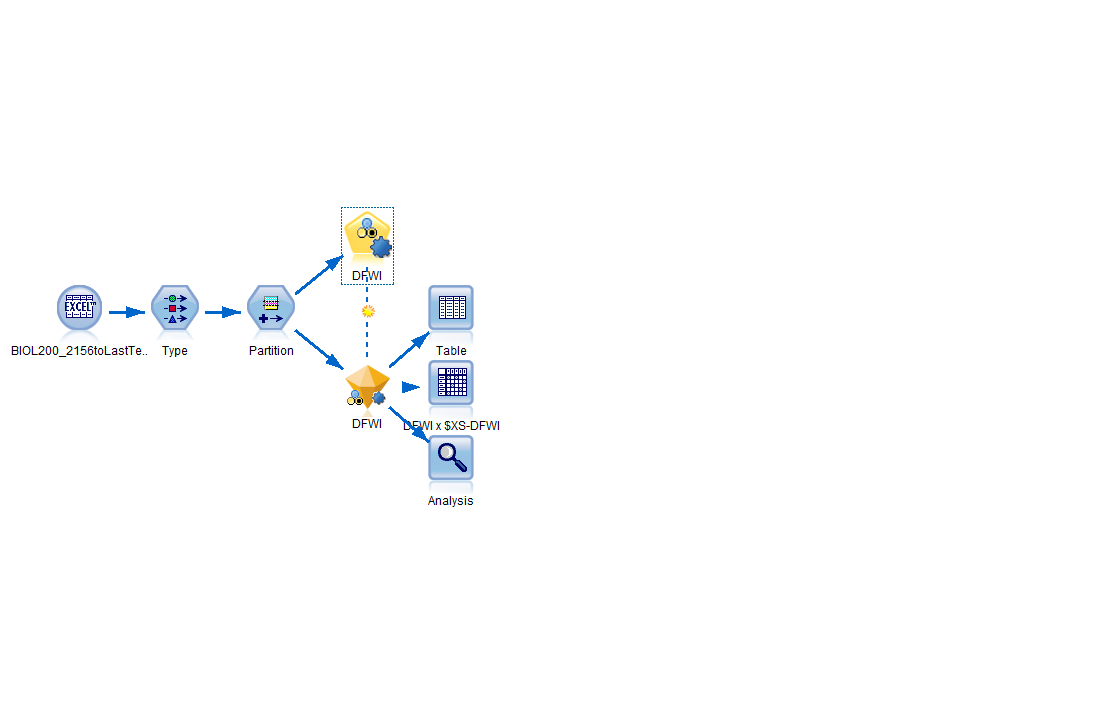 [Speaker Notes: Auto Classifier Node train and test machine learning models using up to 16 statistical techniques and list most accurate models.]
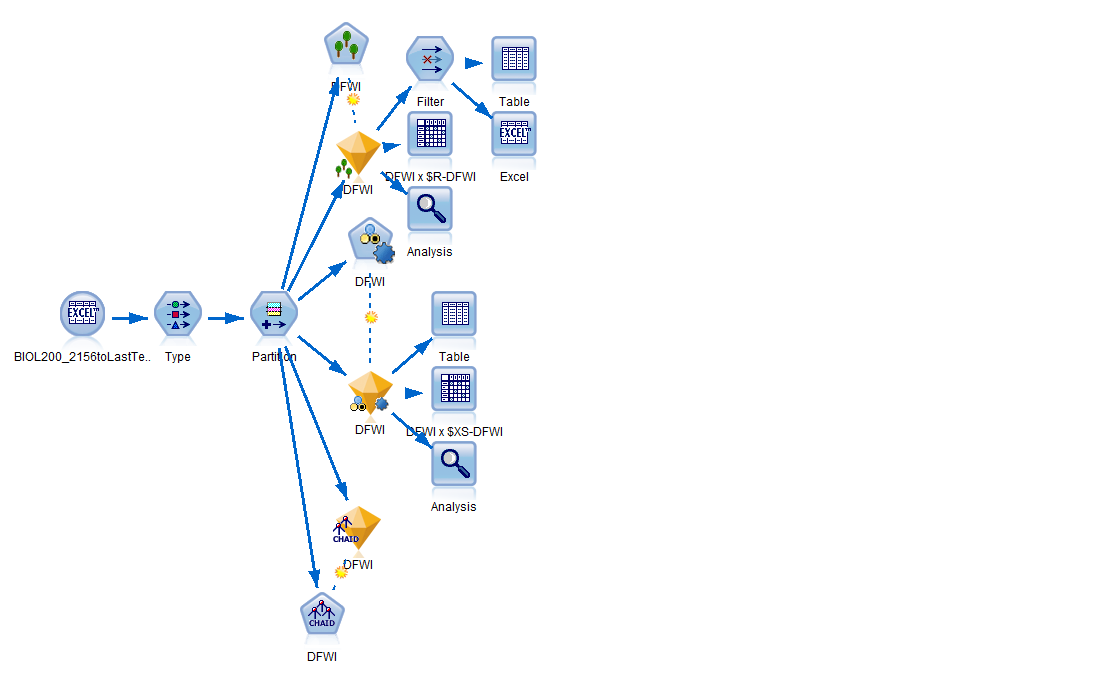 [Speaker Notes: Random Tree and CHAID models]
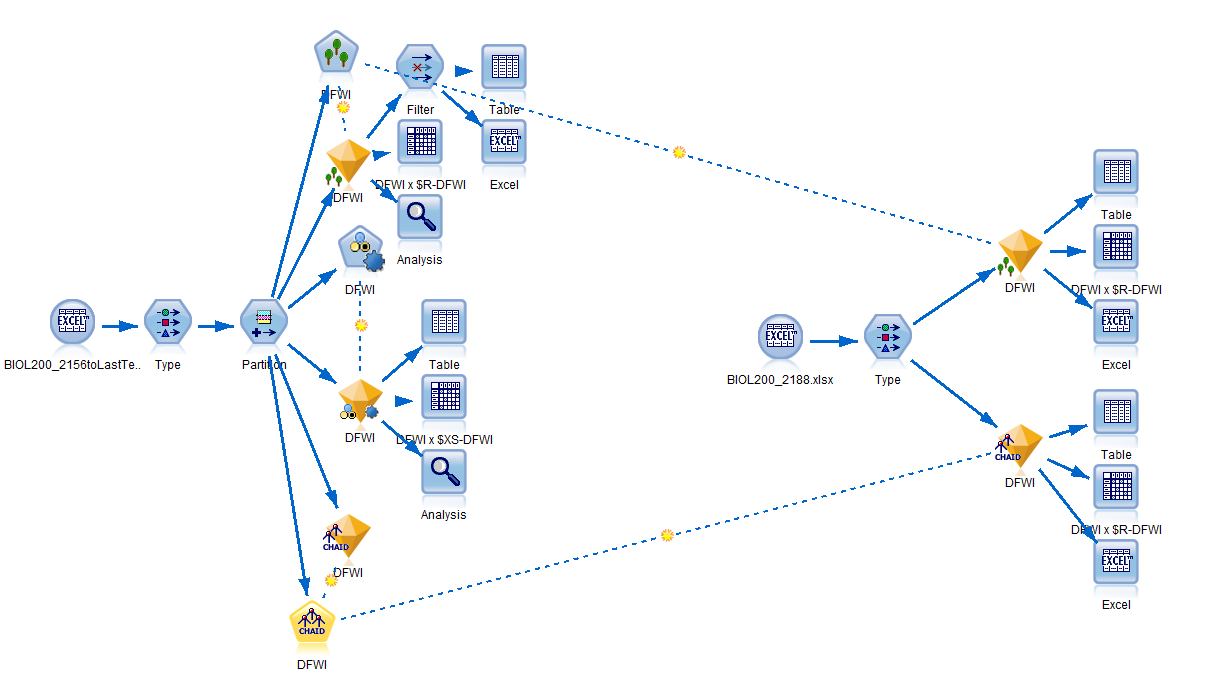 [Speaker Notes: Output as Excel file, but can also create reports in Modeler, or using Pyson and R syntax.]
Results
Model Output
Prediction – whether students are likely to receive DFWI (1=Yes, 0=No)
Confidence – how likely these predictions are correct (range: 0 to 1)
[Speaker Notes: In Modeler, a machine learning model produces predictions at student level.]
Model Prediction & Accuracy
Top 5 Predictors (CHAID Model)
[Speaker Notes: Blue = Student Academic Characteristics
Red = Instructor Characteristics
Yellow/Orange = Student Demographic Characteristics
Green= Course Characteristics
Purple = Concurrent Courses]
MATH Course Prediction by Section
Other Possible Report:MATH Student with Concurrent Course
Next Steps
Process Improvement
Exploration and Automation
Targeted Supplemental Instruction
Advising 
Notify students where/when appropriate (e.g., concurrent courses)
Reporting outputs and structures
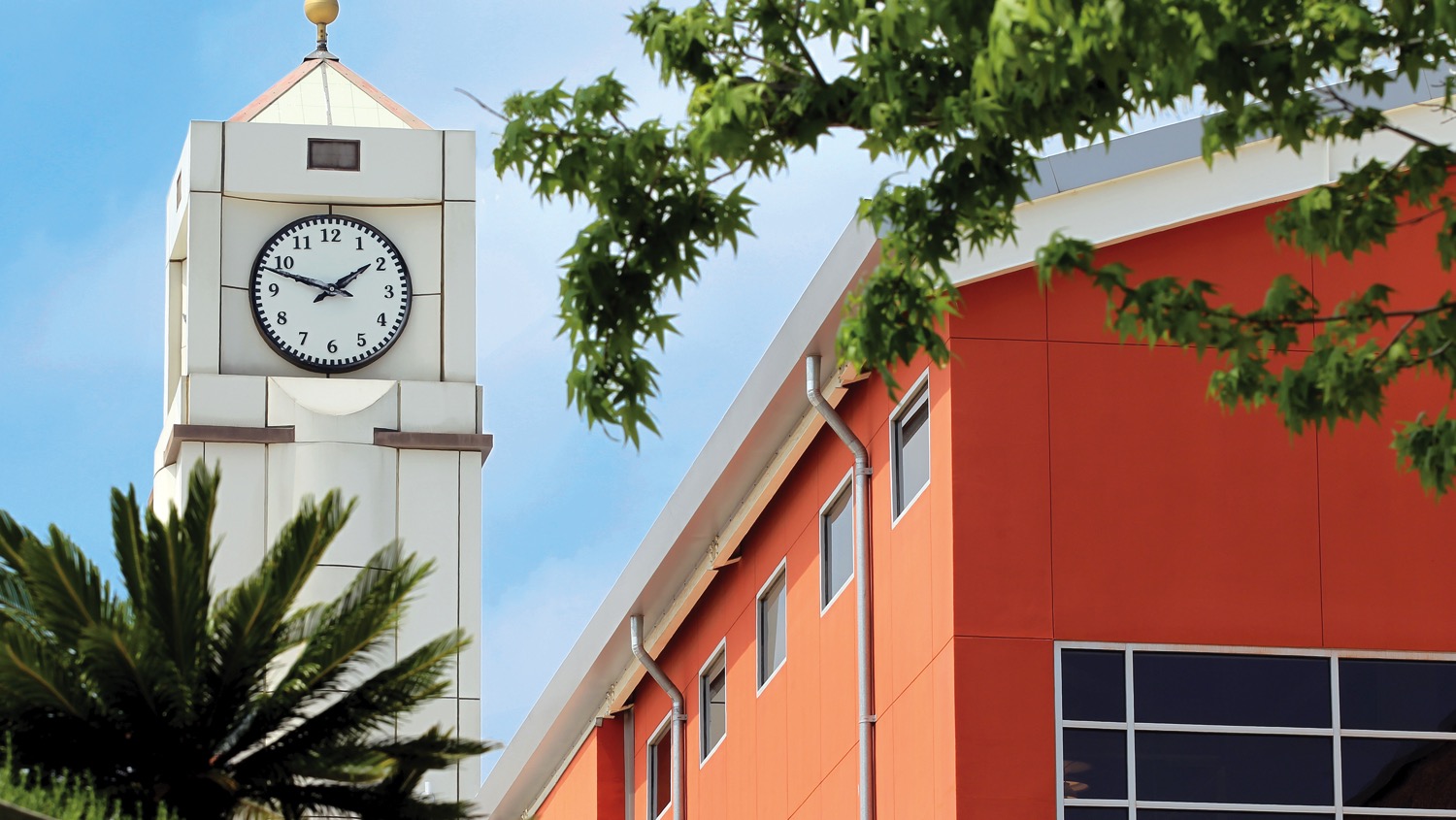 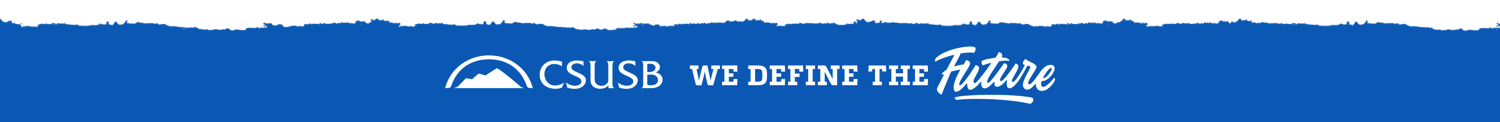 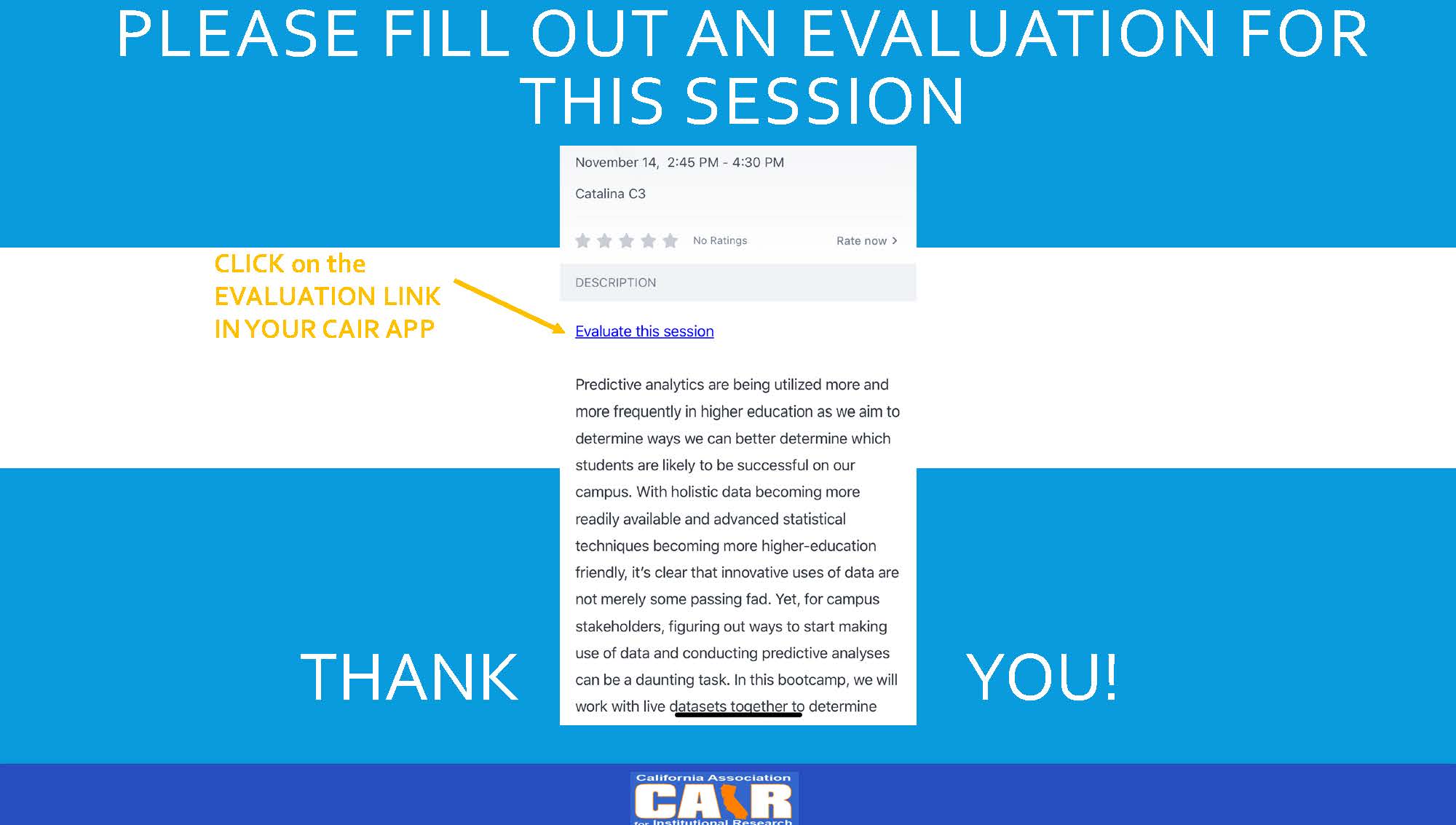